Robust s. team
Our team is working together for almost 3 years and we are good friends we have been learned everything  by ownselfs about robotics and phisics
About our team
Robot is starting upright and falling fully otomaticly with motors. And with this way it can be bigger.
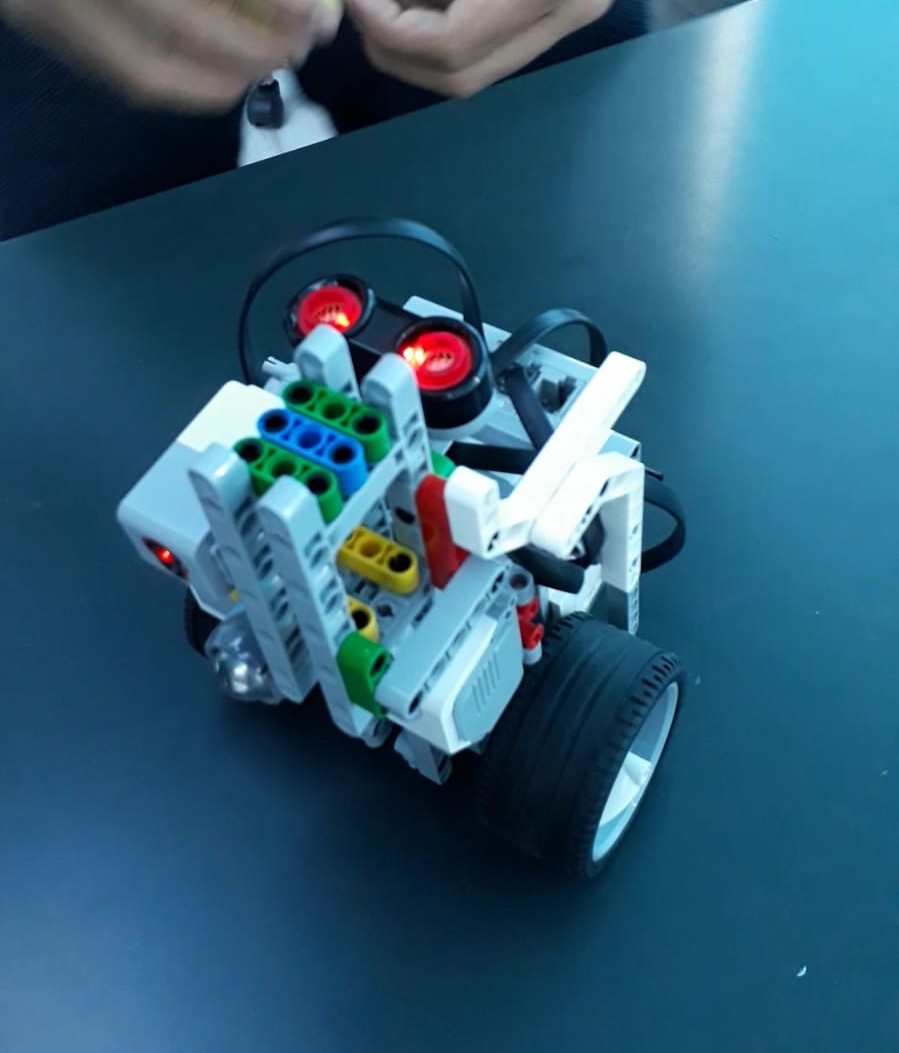 startıng
Our robot is spinning 360 degrees for seeing enemy robot. And it scans with its ultrasonic sensor.
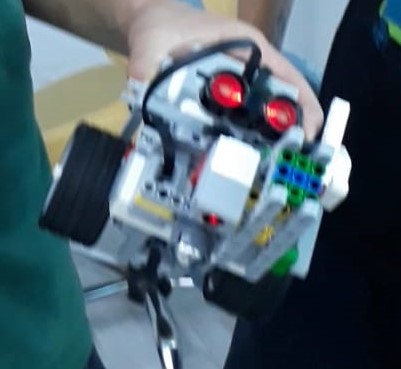 scannıng
When robot see something in area, robot going directly, and when arena is over it can see whit its color sensor and going backward for scan again.
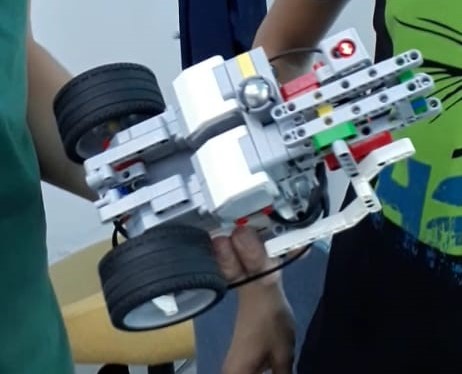 Goıng forward for pushıng
WE ARE THE ROBUST S., AND WE ARE COMING FOR GLORY.
SEE YOU IN ST. PETERSBUTGE